Variables, Assignment, and Data Types
Java  Keywords(bad for variable names)
abstract assert boolean break byte case catch char class const continue default do double else enum extends false final finally float for goto if implements import instanceof int interface long native new null package private protected public return short static strictfp super switch synchronized this throw throws transient true try void volatile while
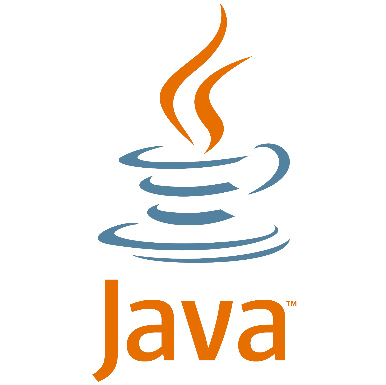 Printing strings in Java (review)
System.out.println (“Whatever you are, be a good one.”);

System represents the Operating System
“out” is the console/screen data stream
println is a “function” to push data to the console
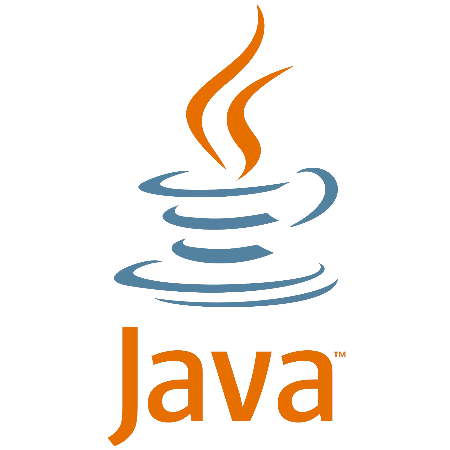 Pseudocode
CLASS CountDown BEGIN   METHOD Main()  BEGIN     s1 = "Three... "    s2 = "Two... "     s3 = "One... "    s4 = "Zero... "    PRINT(s1 + s2 + s3 + s4 + "Liftoff!")     PRINTLINE()
    PRINT("Houston, we have a problem.")   END MainEND CountDown
Output:
Three... Two... One... Zero... Liftoff!Houston, we have a problem.
Ps
Java
// Program CountDown.java
public class CountDown {   public static void main (String[] args)   {     String s1 = "Three... ";     String s2 = "Two... ";     String s3 = "One... ";     String s4 = "Zero... ";     System.out.println (s1 + s2 + s3 + s4 + "Liftoff!");     System.out.println ("Houston, we have a problem.");   } }
Output:
Three... Two... One... Zero... Liftoff!Houston, we have a problem.
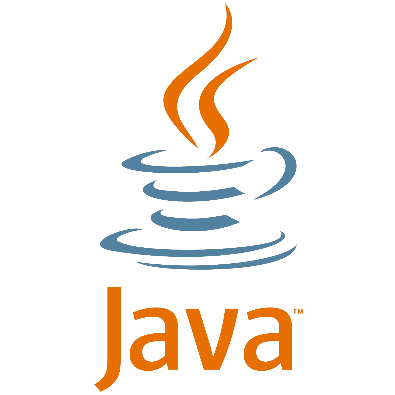 Escape Sequences
Printing and escape sequence prints a special character in an output string.
Common escape sequences:
\b	backspace. (e.g “B\bsecz\bret” prints what?)
\t	tab
\n	newline
\r	carriage return
\”	double quote
\’	single quote
\\	backslash
Java
public class Roses  {    public static void main (String[] args)    {       System.out.println ("Roses are red,\n\tViolets are blue,\n"
     + "Sugar is sweet,\n\tBut I have \"commitment issues\",\n\t"
     + "So I'd rather just be friends\n\tAt this point in our "
     + "relationship.");    } }
Output:
Roses are red,   Violets are blue,Sugar is sweet,   But I have "commitment issues",   So I'd rather just be friends   At this point in our relationship.
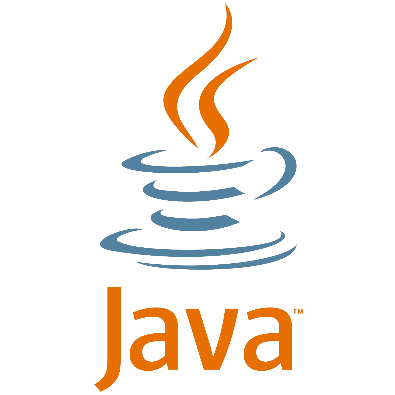 Pseudocode
// Prints the number of keys on a piano.
CLASS PianoKeys
BEGIN
  METHOD Main()
  BEGIN   keys = 88
    PRINT("A piano has " + keys + " keys.") END Main
END PianoKeys

Output: A piano has 88 keys.
Ps
Java
// Prints the number of keys on a piano.
public class PianoKeys
{
  public static void main (String[] args)
  {      int keys = 88; //declare and initialize
      System.out.println ("A piano has " + keys + " keys.");  }
}

Output: A piano has 88 keys.
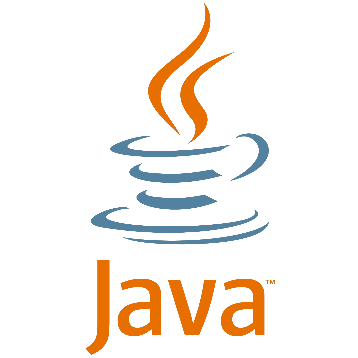 Pseudocode
// Print the number of sides of several geometric shapes.
CLASS Geometry
BEGIN
  METHOD Main()
  BEGIN
	    sides = 7    PRINT("A heptagon has " + sides + " sides.")    sides = 10
     PRINT("A decagon has " + sides + " sides.")
     sides =  12
     PRINT("A dodecagon has " + sides + " sides.")
  END Main
END Geometry

Output:
A heptagon has 7 sides.
A decagon has 10 sides.
A dodecagon has 12 sides.
Ps
Java
// Print the number of sides of several geometric shapes.
public class Geometry {
  public static void main (String[] args) {
    int sides = 7;  // declare and initialize    System.out.println ("A heptagon has " + sides + " sides.");    sides = 10;  // assignment statement    System.out.println ("A decagon has " + sides + " sides.");
    sides = 12;  // assignment statement    System.out.println ("A dodecagon has " + sides + " sides.");
  }
}
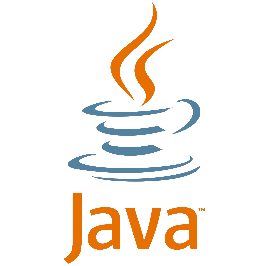 Java
Use all CAPITAL LETTERS for constants and separate words with an underscore:

		Pseudocode: CREATE TAX_RATE = .05
 		Java:  final double TAX_RATE = .05;
		

Declare constants at the top of the program
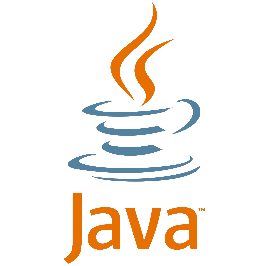 Example in Java
import java.util.*;

class Main {
  public static void main(String[] args) {
    String myStr = "Whats up, Doc?";
    System.out.println (myStr.length());        // 14
    System.out.println (myStr.equals("Hello")); // false
    System.out.println (myStr.indexOf('s'));    // 4
    System.out.println (myStr.substring(2, 7)); // ats u
  }
}